КРАЉЕВИНА ШВЕДСКА
Гордана Васић
мај 2018.године
ПОЛОЖАЈ
Краљевина Шведска заузима јужни и источни део Скандинавског полуострва.
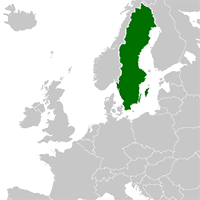 Излази на Балтичко море и Ботнички залив.
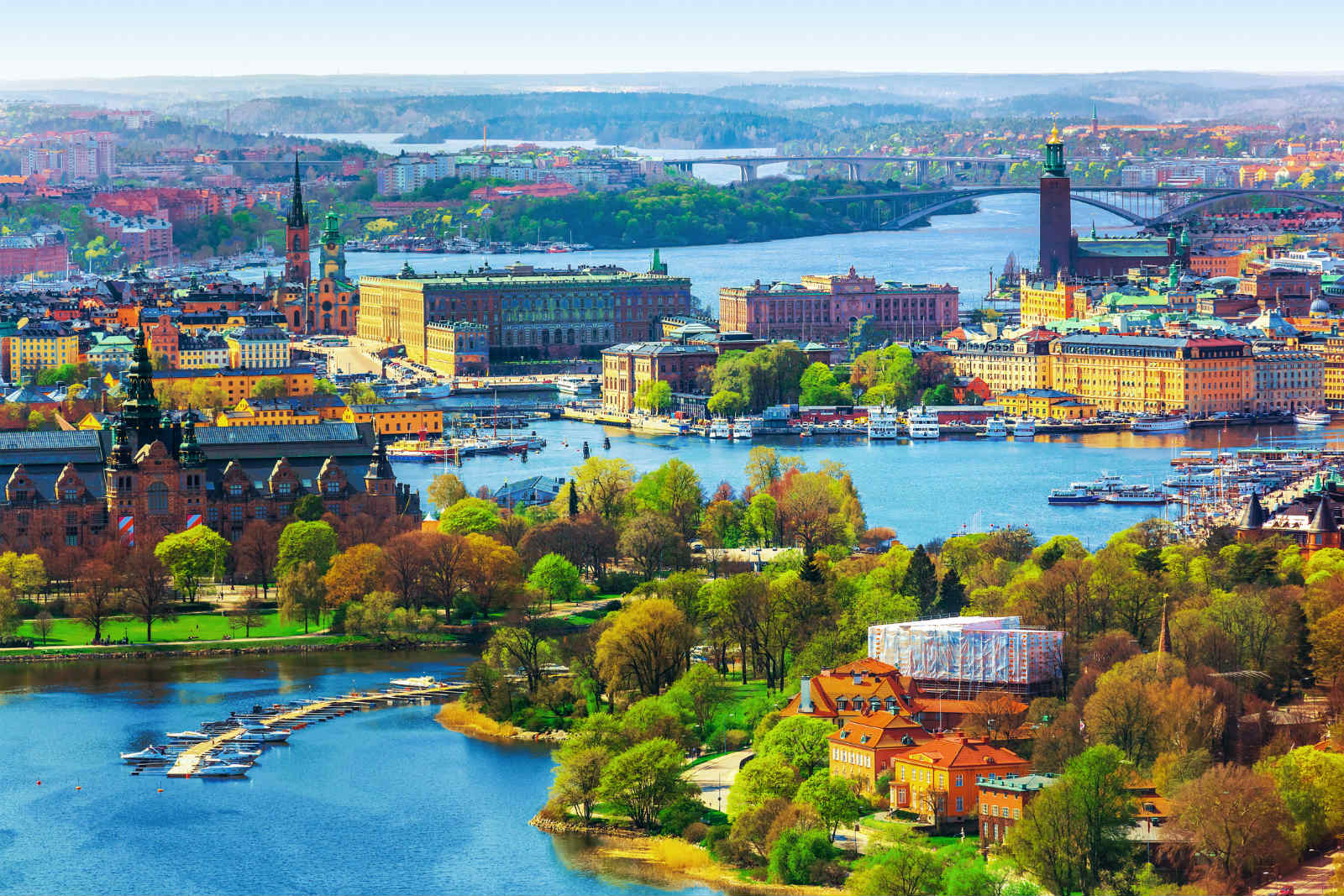 ПРИРОДА
Стокхолм
Рељеф чине громадне Скандинавске планине са фјелдовима (ледничке висоравни) на северу и Језерска област – низија на југу.
Клима је океанска, континентална и субполарна (субарктичка).
Бројна су ледничка језера (највеће Венер и Ветер), реке су кратке, са великим падом а вегетацију чине тајге, на северу тундре.
ДРУШТВО
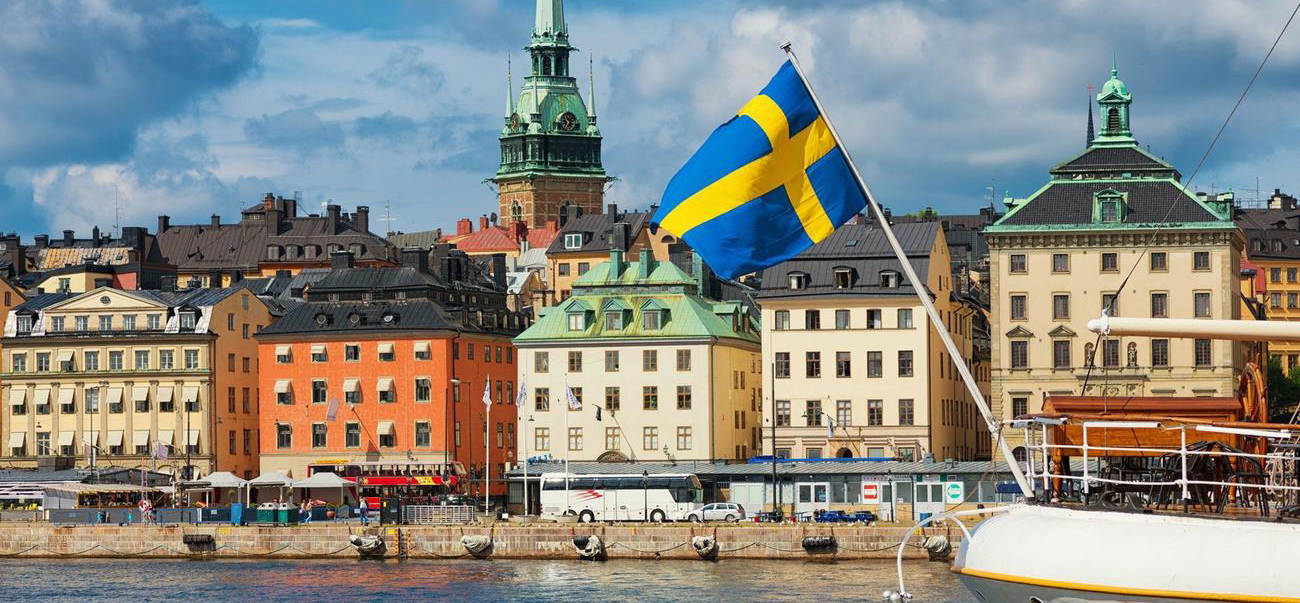 Швеђани су германски народ (Нормани, Викинзи)
Природно богатство је велико –  рудник Кируна, гвоздена руда, шуме, воде
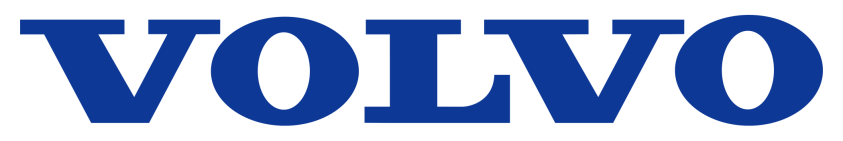 Ересундски мост-тунел, дуг 7,8 км, отворен 2000.год.
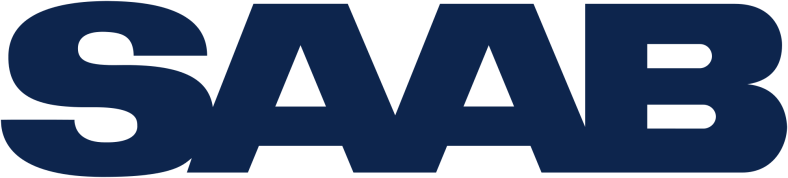 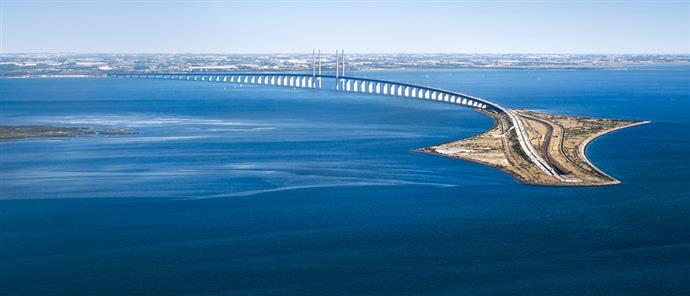 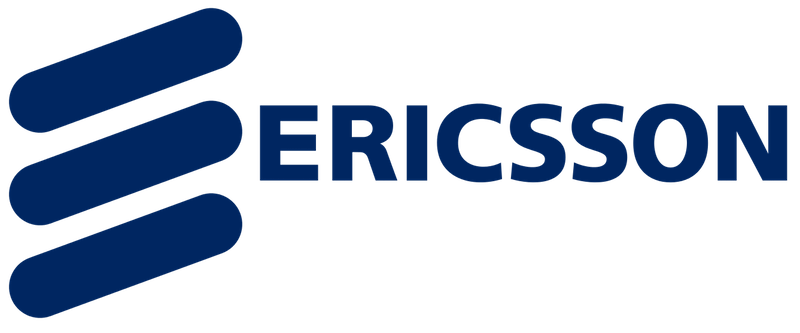 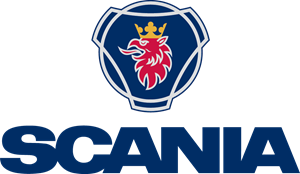 КРАЉЕВИНА НОРВЕШКА
Гордана Васић
ПОЛОЖАЈ
Краљевина Норвешка обухвата западни део Скандинавског полуострва. Излази на Норвешко, Северно, Баренцово и Балтичко море.
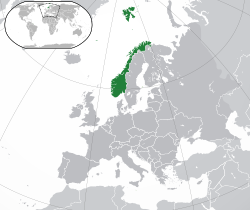 ПРИРОДА
Норвешка је планинска земља. Обала је веома разуђена – фјордови.
Клима је океанска, на северу субполарна.
Реке су кратке а језера ледничка.
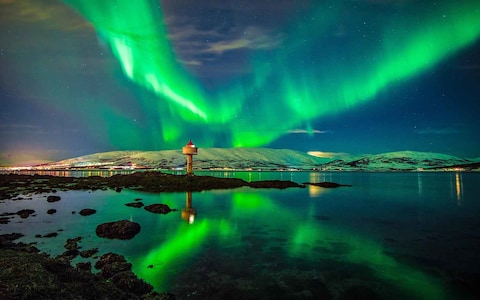 Гејрангер фјорд, Норвешка
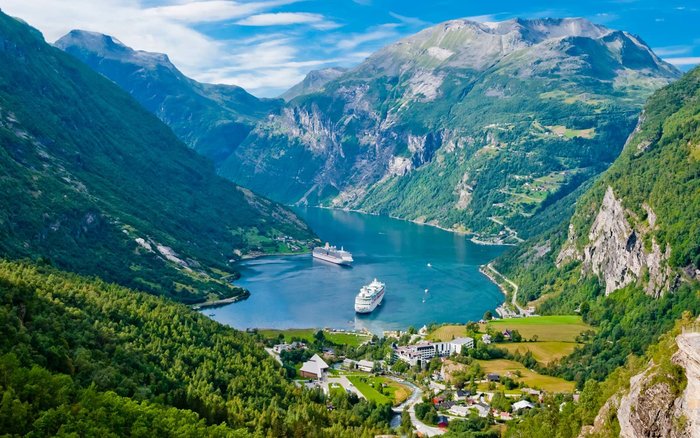 На Свалбарду се налази складиште семена свих биљака.
ДРУШТВО
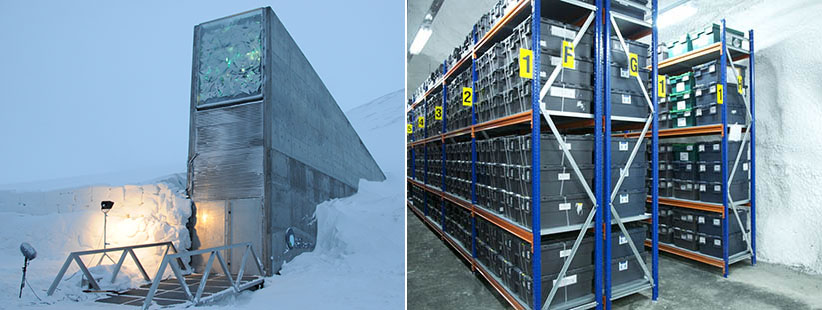 Норвежани су германски Нормани, Викинзи
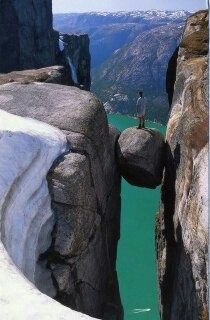 Природно богатство чине шуме, реке, нафта и гас у Северном мору, риба и бројне руде.
Привреда је веома развијена и специјализована.
Кјерагболтен стена
Осло
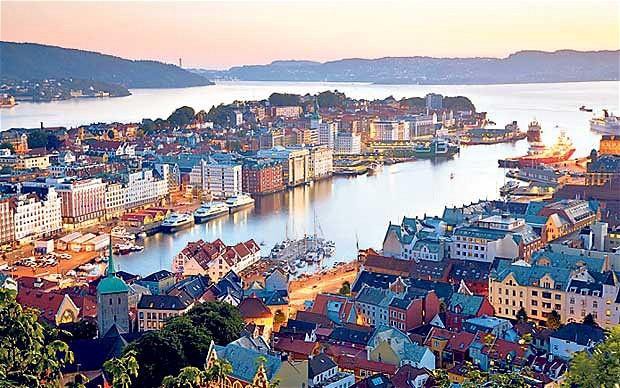 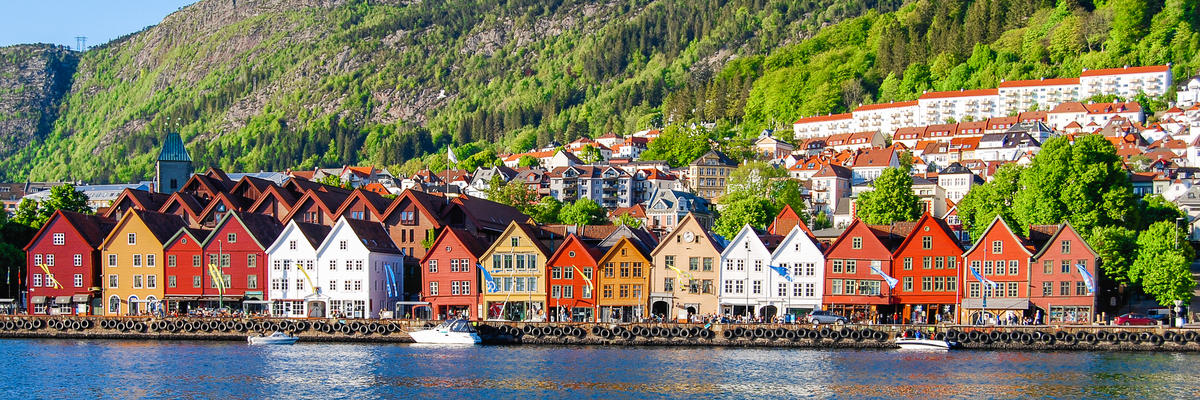 Берген